Banking & Finance Law
Lecture Title: Lending & Security
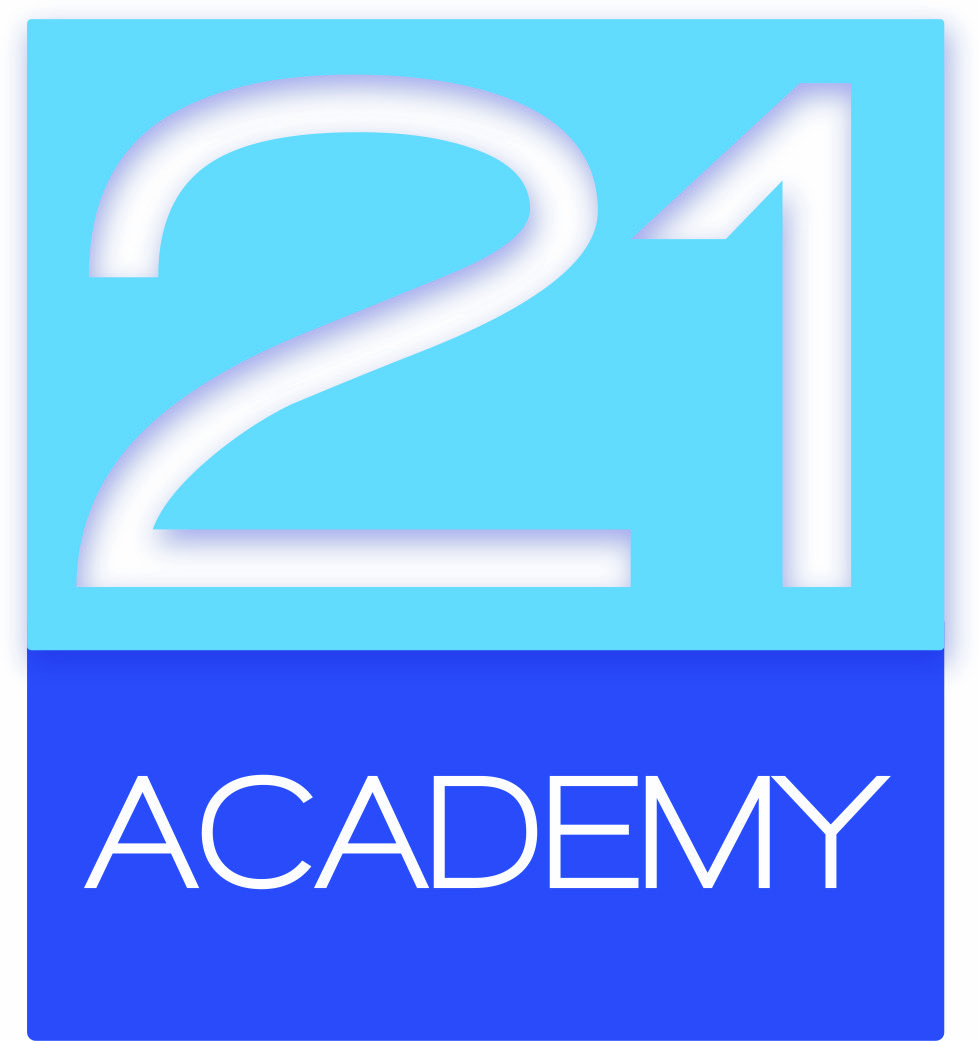 Lecturers: 	Dr. Michael Buhagiar
		Dr. Andrei Vella
Date:		17 April 2023
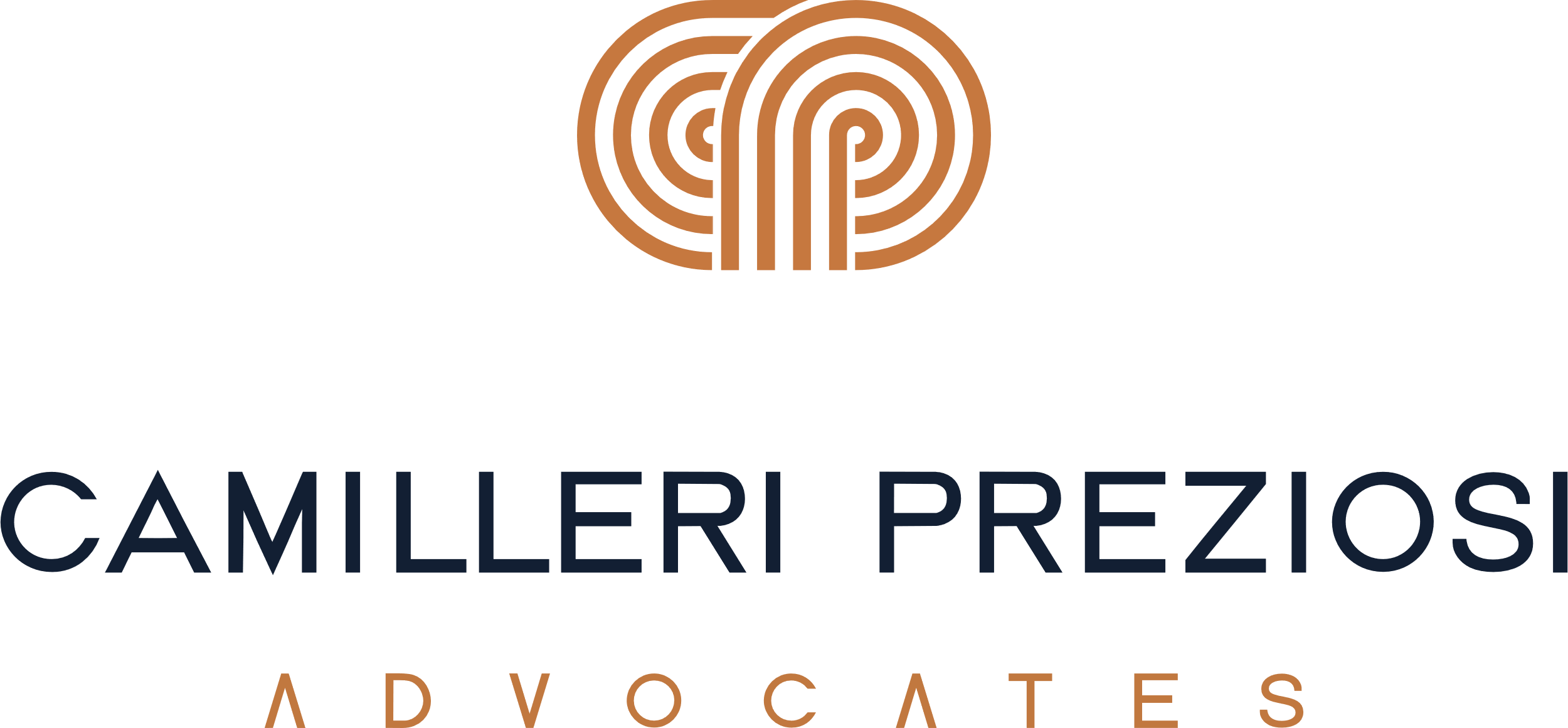 Contents
Lending
Lending is intrinsic to the business of banking. The Banking Act defines the business of banking as follows:

the business of a person who as set out in article 2A accepts deposits of 	money from the public withdrawable or repayable on demand or after a fixed period or after notice or who borrows or raises money from the public (including the borrowing or raising of money by the issue of debentures or debenture stock or other instruments creating or acknowledging indebtedness), in either case for the purpose of employing such money in whole or in part by lending to others or otherwise investing for the account and at the risk of the person accepting such money
Lending (cont’d)
Core banking function 
Crucial for economic growth and development
Banks provide financing in a variety of ways including overdraft facilities, term loans, revolving loans, credit cards, letters of credit, factoring and financial leasing.
Overdraft facilities
What is an overdraft?
Written agreement – customer not automatically entitled to overdraw account
Reversal of the creditor debtor relationship
Interest is charged on amount by which account is overdrawn.
Customer may withdraw funds at its discretion up to maximum overdraft limit that has been agreed with the bank.
Amounts overdrawn may be repaid by the customer at its discretion.
Repayable on demand.
Use of overdrafts in practice.
Term Loans
Loan for a fixed period of time and for a specific purpose.
Granted for various purposes
Provide more predictability when compared to overdrafts in terms of repayment and interest to be paid. 
Prepayments
Acceleration of the loan
No re-borrowing
Other forms of financing
Revolving Loans: a line of credit that allows a borrower to draw down and repay funds repeatedly, up to a pre-approved credit limit, typically with interest charged on the outstanding balance. Commonly used for general corporate and working capital purposes.

Credit Cards: payment tool that allows the cardholder to make purchases up to a pre-approved limit and repay the balance in full or in part (typically each month).
Other forms of financing (cont’d)
Factoring: arrangement whereby a company sells its accounts receivables, or outstanding invoices, to a third-party financial company called a factor at a discount. The factor provides the company with an immediate advance on the invoice amount, typically between 70% and 90% of the face value of the invoice. The factor then collects the full invoice amount from the customer when it is due and deducts their fee from the remaining amount before sending the remaining balance back to the company.

Often used by companies that have slow-paying customers or need to improve their cash flow.
Other forms of financing (cont’d)
Financial Leasing: alternative way of financing whereby a company (the lessor) purchases an asset on behalf of its customer (the lessee) and leases the asset to the lessee in return for a contractually agreed series of payments (the lease payments). 

The lessor maintains ownership of the asset while the lessee enjoys the use of the asset for the duration of the lease agreement, usually accompanied by an option to buy the asset at the end of the contract.
Letters of credit and guarantees
A letter of credit is a letter from a bank guaranteeing that a buyer’s payment to a seller will be received on time and for the correct amount. If the buyer is unable to make a payment on the purchase, the bank will be required to cover the full or remaining amount of the purchase. 
Common in international trade when the reliability of contracting parties cannot be readily and easily determined.
Besides letters of credit banks also provide guarantees for other types of transactions such as performance bonds in connection with a tender.
Bank would charge a guarantee fee
Interest
The Civil Code sets out the maximum interest rate that may be charged, which is 8%. This emerges from the provisions that deal with mutuum and also the provisions that deal with the subject matter of contracts generally.

	Article 986(2): any obligation to pay a rate of interest exceeding eight 	per cent per annum is void in regard to the excess.

	Article 1852: The rate of interest cannot exceed eight per cent per 	annum. Any higher interest agreed upon shall be reduced to the said 	rate, and if a higher interest than that fixed by law has been paid the 	excess shall be reduced from the capital.
Interest Rate Exemption Regulations provide for certain exemptions from the 8% limit, including:
	Debts and obligations where (a) such obligations arise under a contract 	governed or otherwise regulated by the law of a country other than Malta; (b) 	the agreed interest rate and/or compounding of interest are in accordance 	with international market conditions prevailing at the time that the debt or 	obligation has been contracted; and (c)the payor of interest is not a natural 	person;
	Security (including guarantees, suretyships, indemnities and other similar 	undertakings, pledges, privileges, hypothecs, mortgages and other collateral 	arrangements, whether by way of title transfer of otherwise) which is 	governed by Maltese law and which is entered for the purpose of, or in 	connection with, any transaction specified in the foregoing paragraph above
The regulations also have a general exemption that applies to credit and financial institutions. 

“credit and financial institutions … may determine the rate of interest payable on deposits held by credit institutions, and the rate of interest that they may charge on loans, advances and any other credit facility as well as in the issue of debentures or debenture stock or other instruments creating or acknowledging indebtedness”
Base Rate vs Margin
LIBOR (London Interbank Offered Rate) was a key benchmark for setting the interest rates charged. It was set each day by collecting estimates from up to 18 global banks on the interest rates they would charge for different loan maturities, given their outlook on local economic conditions. 
LIBOR Scandal 
SOFR (Secured Overnight Financing Rate) - based on the rates U.S. financial institutions pay each other for overnight loans.
In the EU EURIBOR (Euro Interbank Offered Rate) is used – similar to LIBOR in that it is based on the interest rate at which credit institutions (in the EU) lend money to each other.
Guarantees & Security
We broadly distinguish between guarantees and security. A guarantee is an undertaking towards a creditor to satisfy a third party's obligation, if that third party fails to satisfy the obligation. Security interests on the other hand grant the creditor a real right in the property being secured by the relevant security arrangement and ranking, such that the creditor may obtain payment out of such property.

The property of a debtor is the common guarantee of his creditors, all of whom have an equal right over such property, unless there exist between them lawful causes of preference or there shall have been a transfer of any property by way of security. The lawful causes of preference are privileges, hypothecs and the benefit of the separation of estates.
Suretyship
Under Maltese law a guarantee as previously described would fall  within the definition of suretyship under the Civil Code: 
	Article 1925: Suretyship is a contract whereby a person binds 	himself towards 	the creditor to satisfy the obligation of another 	person, if the latter fails to satisfy 	it himself.
Ancillary nature of suretyship
Suretyship cannot exceed what is due by the debtor, nor be contracted under more onerous conditions. However, it would extend to all accessories of the debt, including expenses necessarily incurred for obtaining payment provided the creditor.
Default position is that the surety is only bound to pay in the event of the default of the principal debtor whose property must first be discussed – known as the benefit of discussion.

Exceptions to the default position (i.e. where the benefit of discussion does not apply), such as where the surety has renounced such benefit, if the surety has bound himself jointly and severally with the debtor or if the debtor has become insolvent.

Article the Civil Code explicitly provides that in commercial matters the surety is always, in the absence of an agreement to the contrary presumed to be bound jointly and severally with the debtor (article 1941). The Commercial Code contains an analogous provision in article 115 thereof.
HSBC vs Frank Dimech et
HSBC had granted a loan to a company called Green Apple Advertising Agency Limited and the obligations under the loan were guaranteed by the defendants. The defendants argued, amongst other things, that before claiming under the guarantee the bank should have tried to recover the amount due directly from Green Apple (therefore claiming the benefit of discussion). 
The court referred to article 1941 of the Civil Code and explained that in commercial matters the surety is presumed to be jointly and severally bound with the principal debtor. Given this presumption the defendants would need to prove that the guarantee was not given in connection with a commercial matter. 
In the case at hand it was clear that the guarantee was given in connection with a commercial matter and that therefore the guarantors had bound themselves jointly and severally with Green Apple, and consequently they could not rely on the benefit of discussion. The bank could choose therefore choose who to claim against and did not need to first ‘discuss’ the property of Green Apple. All the bank needed to prove was that the principal debtor had not paid. The court held that this was sufficiently proven by the bank and ordered that the guarantors pay to the bank the amounts due under the guarantee.
More than one surety for the same debtor and the same debt -each one is liable for the full amount. However each one may demand that the creditor should divide his action and reduce it to the share due by each surety (the benefit of division).

When the benefit of division cannot be claimed – either where it has been renounced or where the surety has bound himself jointly and severally with the debtor.

If, at the time when one of the sureties has obtained such division, some of them are insolvent he is liable proportionately for the shares of those who are insolvent; but no claim can be made against him in respect of the share of any other surety who becomes insolvent subsequently to the division (article 1938).
A surety who has paid has a right of relief against the principal debtor (article 1942). This right of relief shall extend both to the capital and to the interest and expenses. The surety may also claim interest and damages. 

However where the principal debtor has also paid, or was in possession of means that would have enabled him to have the debt declared extinct, and the surety did not notify the principal debtor of payment, then the surety will not have a right of relief against the principal debtor. However the surety would have a right of recovery against the creditor.

In addition a surety who has paid the debt succeeds ipso jure to all the rights which the creditor had against the debtor.

When there are several principal debtors jointly and severally bound for the same debt, the person who stands surety for all of them, has against each one of them a right of relief for the whole of the amount he has paid.
How suretyship is extinguished – underlying obligation being satisfied or extinguished and merger of debtor and surety.

The surety is also released if: (a) subrogation to the rights of the creditor cannot take place owing to the fault of the creditor; (b) the creditor releases a co surety without the consent of the other sureties (to the extent of the share of the surety so released).
First Demand Guarantees
Emerge from practice rather than legislation and are an exception to the rule / principle that guarantees are ancillary to the principal obligation being guaranteed.

In this type of guarantee the guarantor effectively binds itself to pay to the bank up to a maximum amount upon first demand by the bank. The guarantor cannot claim or ask to verify whether any amount under the guaranteed obligation has actually fallen due and the guarantee is deemed to be a separate obligation and autonomous from the obligation being guaranteed.
Clarosa Hotels Limited vs APS Bank Limited et
Plaintiffs had requested and obtained a bank guarantee from BOV in favour of APS. 
Guarantee provided that BOV had to pay any amount due thereunder when requested by APS and that BOV did not have to verify whether the claim by APS was justified or not. 
APS claimed payment under the guarantee and BOV proceeded with said payment. Defendants claimed that BOV should not have paid under the guarantee. 
Court confirmed autonomous nature of the guarantee and explained that this emerges from banking practice.
Privileges
Privilege is a right of preference which the nature of a debt confers upon a creditor over the other creditors, including hypothecary creditors.

Privileges may exist over movables as well as over immovables. 

General Privilege vs Special Privilege
The privileged debts over all property in general, are:
	
	(a) judicial costs 
	(b)funeral expenses;
	(c)death-bed expenses
	(d)wages of servants 
	(e)supplies of provisions
The following debts would entitle the creditor to a special privilege over particular movables:
	(a) The debt due to the pledgee over the thing that he holds as a pledge;
	(b) The debt due to a hotel-keeper for accommodation provided or supplies 	furnished to a guest, over the effects of such guest, so long as such effects exist in 	the hotel or house of the hotel-keeper;
	(c) The debt due for the carriage of goods, over the goods carried;
	(d) The debt due in respect of the price of a thing and the debt due for labour, 	supplies or expenses, bestowed, furnished or incurred in the production or for the 	preservation or improvement of a thing, over the thing itself. This privilege applies 	also to the debt due to the advocate and legal procurator for their fees in respect o	f the action for the recovery of a thing, over the thing itself, if recovered; as well as 	to the debt due to the person disbursing the expenses incurred in such action; and
	(e) The debt due to the dominus for ground-rent, and the debt due to the lessor f	or the rent of an immovable, over the fruits, and over the value of all things which 	serve for the furnishing or stocking, or for the cultivation of the tenement, to 	whomsoever such fruits or other things may belong.
The following debts would entitle the creditor to a special privilege over particular movables:
	(a) The debt due to the pledgee over the thing that he holds as a pledge;
	(b) The debt due to a hotel-keeper for accommodation provided or supplies 	furnished to a guest, over the effects of such guest, so long as such effects exist in 	the hotel or house of the hotel-keeper;
	(c) The debt due for the carriage of goods, over the goods carried;
	(d) The debt due in respect of the price of a thing and the debt due for labour, 	supplies or expenses, bestowed, furnished or incurred in the production or for the 	preservation or improvement of a thing, over the thing itself. This privilege applies 	also to the debt due to the advocate and legal procurator for their fees in respect o	f the action for the recovery of a thing, over the thing itself, if recovered; as well as 	to the debt due to the person disbursing the expenses incurred in such action; and
	(e) The debt due to the dominus for ground-rent, and the debt due to the lessor f	or the rent of an immovable, over the fruits, and over the value of all things which 	serve for the furnishing or stocking, or for the cultivation of the tenement, to 	whomsoever such fruits or other things may belong.
The privileged creditors over immovables are:

(a) the dominus, over the dominium utile of the emphyteutical tenement, for the debt due to him by the emphyteuta in respect of ground-rent and for the performance of the other obligations arising from the emphyteutical contract;

(b) architects, contractors, masons and other workmen, over the immovable constructed, reconstructed or repaired, for debts due to them in respect of the expenses and the price of their work;

The same privilege is also competent to the person who has supplied money or materials for the construction, reconstruction or repair of the immovable, or for the payment of the workmen employed on such work. The same privilege also competent to a third party in possession, over the immovable of which he has been dispossessed, for the repairs and improvements made in or on such immovable.
(c) the vendor over the immovable sold by means of a public deed, for the whole or the residue of the price, or for the performance of the covenants stipulated in the deed of sale.

The same privilege is competent to the person who has, by means of a public deed, supplied in whole or in part the money for the payment of the price agreed upon, provided it is shown by the deed of loan that the money was supplied for that purpose, and it is proved that the money taken on loan has been paid to the vendor.

(d) co-heirs and other co-partitioners, over the immovables which were the subject of the partition, in case of eviction of the immovables divided between them, and for any compensation or owelty of partition;

(e)the advocate and the legal procurator, for the fees due to them for their services in the action for the recovery of the immovable, and the person disbursing the expenses of the said action, over the immovable, if recovered.
Hypothecs
Hypothec is a right created over the property of a debtor or of a third party, for the benefit of the creditor, as security for the fulfilment of an obligation.

General vs Special Hypothecs

Effects of hypothec when property secured is transferred to a third party.
Hypothecs (cont’d)
Hypothecs are either legal, judicial or conventional.

Legal hypothec arises by operation of law. Civil code sets out the instances where a legal hypothec is granted, namely:

Wife has a general legal hypothec over the property of the husband over the property of the husband for the dowry settled by means of a public deed prior to the marriage;
A minor has a general legal hypothec over the property of the parent to whose authority he is subject in respect of the liability contracted by such parent in the administration of the property of the minor;
Children and other descendants have also a general legal hypothec over the property of their surviving ascendant in case the said ascendant contracts another marriage;
Persons subject to tutorship or curatorship have a general legal hypothec over the property of the tutors or curators, for the liability of the latter in respect of their administration, as from the day on which such tutors or curators have accepted the office of tutor or curator;
The creditor who has a privilege over an immovable, has a special legal hypothec over the immovable subject to the privilege.
Hypothecs (cont’d)
- Judicial hypothec originates from: 
judgements given by any of of the courts of Malta in favour of the parties obtaining such judgments;
awards of arbitrators, an executive title and decisions given by courts outside Malta, in favour of the parties obtaining such awards or decisions, provided the execution thereof has been ordered by a judgment of the competent court in Malta.
- Conventional hypothec is created by contract, specifically by public deed.
Preservation of Privileges and Hypothecs
Special privileges over immovables are ineffectual unless registered in the Public registry within the time of 2 months. 
General privileges and special privileges over movables are not subject to registration.
Hypothecs are not effectual unless registered in the Public Registry, and they do not rank except from the date of registration. 
Article 2042 sets out the particulars that the note of registration must refer to.
Registration of privileges and hypothecs is valid for 30 years, unless renewed. 
If renewed after lapse of 30 years, the privilege or hypothec will rank only from the date of renewal.
Waiver, postponement, reduction and cancellation
1996A: It shall be lawful for a creditor to subordinate, postpone, waive or otherwise modify his existing or future rights of payment, enforcement, ranking and other similar existing or future rights in favour of another person.
Reduction or cancellation may be made with the consent of a creditor given in a public deed. 
Consent of creditor not required in case of a judgement providing for the total/partial extinguishment of the underlying debt, that has become a res judicata. 
Can also be ordered by the court (a) in case of a general legal hypothec or a judicial hypothec if it is shown that the restriction of the registration may be done without injuring the interests of the property; or (b) if it is not shown that the registration was made for a lawful cause.
Extinguishment of Privileges and Hypothecs
Privileges and hypothecs are extinguished by:

The extinguishment of the underlying / principal obligation;
Renunciation by the creditor;
Court procedure;
Prescription
Ranking of privileges and hypothecs
The Civil Code sets out the order of priority as follows:

The special privilege granted the pledgee over the thing pledged;
The general privilege in respect of judicial costs, funeral expenses and death-bed expenses;
The special privilege granted to the hotel keeper over the effects of the hotel guest;
The general privilege in respect of wages of servants and supplies of provision;
the special privilege in respect of the debt due for the carriage of goods, over the good carried;
The special privileges in respect of (i) the debt due for the price of the thing over the thing itself; (ii) the debt due to the dominus or the lessor for ground-rent or rent (as applicable). (i) and (ii) rank equally.
The special privileges over immovables in the order set out in article 2010, provided that the privilege set out in paragraph (b) relating to architects shall rank with preference over the debt due to the dominus in (a) where the debt due is in respect of repairs necessary for the preservation of the immovable. 

Hypothecs rank after privileges and rank as from the date of registration. If more than one hypothec is registered on the same day they will rank equally. 
Privileged or hypothecary debts that rank equally are paid ratably.
Pledge
Defined as a contract created as a security for an obligation. The pledge may be given either by the debtor himself or by a third party for the debtor.
May be granted over movable things and debts, and other rights relating to movable things. In practice we mostly see pledges over shares, accounts, insurance policies and debts.
Constituted by delivery to the creditor of the pledged object or the document conferring exclusive right to the disposal of the thing. May also be delivered to a third party and placed in custody. 
Pledge is therefore possessory in nature, and the pledgee is liable for loss or deterioration of the pledged thing caused by his negligence.
Pledge (cont’d)
Confers upon the pledgee the right to obtain payment out of the thing pledged with privilege over other creditors.
In case of pledge of debts, the special privilege will not arise unless the debtor of the pledged debt is notified by judicial act or acknowledges the pledge.
Pledgee may only sell the pledged thing to obtain payment under the authority of the court. 
Retention of pledge
Pledge of shares
Regulated by article 122 of the Companies Act.
In case of a private company, its shares may only be pledged if its M&As explicitly allow for the shares to be pledged.
Pledge is constituted by means of a written agreement. In addition: 
	(a) the company whose shares are pledged must acknowledge 	the pledge and cause same to be entered into its register of 	members;
	(b) the pledge will only be effective vis-à-vis third parties upon 	registration by the Registrar of the Form T2. 
- Any transfer of the pledged shares without the consent of the pledgee is null and void.
Pledge of shares (cont’d)
Exercise of rights over the shares.
Methods of enforcement: judicial sale by auction in accordance with the Civil Code, disposal or appropriation. 
Pledgee may only enforce after notice by judicial act has been given to the pledgor and the company. 
Valuation of pledged shares for purposes of enforcement – by agreement between the pledgor and the pledgee after service of the notice of default.
Pre emption rights
Pledge of shares of a company listed on a regulated market in Malta: (a) requirement to deliver a certified copy of the pledge agreement to the MSE or other relevant regulated market; and (b) upon enforcement shares are to be sold through a duly authorised person in terms of the Investment Services Act.
Pledge of shares (cont’d)
The pledgee shall be obliged to seek the best price being not less than their fair value. In the event that a buyer cannot be found for the securities at their fair value, the pledgee shall apply to the court for the securities to be sold at less than their fair value.
In the exercise of his rights, the pledgee shall only sell or appropriate such number of securities as are needed to raise sufficient proceeds to repay the debt due. All remaining shares shall be released to the pledgor.
Termination of pledge
Pledge of accounts
Constituted by means of a written agreement. Typically in practice the pledgor is required to deliver to the pledgee the bank statements in respect of the pledged account.
Acknowledgement of account bank.
Use of account throughout the term of the pledge.
Enforcement through appropriation of balances held in the pledged account. 
Pledge extends to all monies deposited in the account.
Pledge of accounts (cont’d)
Adrian Vella Petroni et vs HSBC plc et (Court of Appeal judgement in October 2022).
HSBC had provided finance to Gaetano Savery u Richline Savery Testa (who were also defendants in this case), and the loans were secured by a pledge of account that was provided by the plaintiffs. 
Pledge was over a fixed term deposit account of EURO 100,000. The pledge agreement also provided that the pledors could not allow the balance of the account to fall below EURO 100,000.  
The term of the account eventually lapsed and the balance was transferred to another account of the pledgor held with HSBC.
The borrowers defaulted on the loan and HSBC enforced the pledge by appropriating the balance held in the account.
Amongst the claims raised, the pledgors argued that the bank could not enforce the pledge since the pledge was constituted over a different account. 
The court held that since the agreement provided that the pledge extended to secure the balances in the account, and that the pledgor could not allow the balance of the account to fall below EURO 100,000, the pledge granted was over the said balance rather than the account itself. 
The pledgors also argued that the appropriation by the bank was unlawful as it should have sought court authorization. Whilst the court of first instance accepted this argument, the court of appeal overturned this party of the decision, confirming that were the thing pledged is money, the pledgee may appropriate the necessary amount of money to satisfy the debt due to it without authorization from the court.
Security by title transfer
Definition: contract whereby the debtor, or a third party for the debtor, transfers or assigns movable things, whether by nature of by operation of law, so as to secure a present or future obligation, to a creditor or creditors.
Contents of the agreement:
	(a) property being transferred 
	(b) the secured obligations
	(c) the rights of the transferee in case of a default
Security by title transfer (cont’d)
When property being transferred consists of debts agreement should include a list of debts. When a large amount of debts are being transferred or a particular class of debts present or future are being transferred, the agreement should specify and indicate one of the features from each of the columns below:
Security by title transfer (cont’d)
The agreement may also allow for the debtor to use the transferred property. 
Transfer is effective between the parties upon entry into the security agreement. However in the case of a transfer debts and rights against an obligor the transfer will only be effective in relation to third parties if the obligor has been notified or acknowledges the transfer. 
Effect of the transfer is that the creditor is deemed to be the absolute owner of the property transferred. Consequently the transfer will be enforceable notwithstanding the insolvency or bankruptcy of the debtor.
Security by title transfer (cont’d)
Notwithstanding the above, the creditor is not permitted to make use of the property transferred (unless permitted to do so in terms of the agreement), and is liable to the transferor for the loss or deterioration of the property arising from his negligence. 
The transferee is deemed to be a fiduciary and use of the property other than in accordance with the security agreement is deemed to be a breach of fiduciary obligations.
Security by title transfer (cont’d)
Enforcement: sale, set-off or judicial sale by auction, in each case after giving notice in writing to the debtor and the transferor of the property. 

Valuation of property transferred for the purposes of enforcement by way of set-off shall be established by agreement between the parties or in the absence of such agreement it shall be the market value of the property. Where there is no market value, the value shall be established by an independent person competent to value the property.
Security by title transfer (cont’d)
The transferee has a fiduciary obligation to return the property once the secured obligations have been satisfied or to return the excess (if any) following enforcement.
Financial Collateral Arrangement Regulations
Implement the provisions of Directive 2002/47/EC on financial collateral arrangements into Maltese law.

The provisions of the FCA Regulations apply solely and exclusively to financial collateral which consists of: (i) cash; (ii) instruments; or (iii) credit claims, which have been provided and can be evidenced in writing. 

The term “cash” refers to money credited to an account in any currency, or similar claims for the repayment of money, including money market deposits.
Financial Collateral Arrangement Regulations (cont’d)
Instruments includes shares and other securities or participation interests or rights equivalent to shares in companies, partnerships or other entities; bonds and other debt instruments; securities that give the right to acquire shares, bonds or other similar securities.
Credit claims refers to (a) pecuniary claims arising out of a loan agreement; or (b) claims due to a non-natural person, provided that the debtor of the claims granted as collateral is also a non-natural person.
Financial Collateral Arrangement Regulations (cont’d)
Both the collateral taker and the collateral provider must be one of the entities set out in regulation 4 of the regulations. 
These entities include corporations established by law, public authorities, central banks, credit institutions, financial institutions, investment services license holders, insurance companies, collective investment schemes, securitization vehicles, trustees.
Where one of the collateral taker or provider satisfies the requirements of regulation 4, it is sufficient for the counterparty to be a non-natural person.
Financial Collateral Arrangement Regulations (cont’d)
The creation, validity, perfection, enforceability or admissibility in evidence of a financial collateral arrangement or the provision of financial collateral under a financial collateral arrangement is not dependent on the performance of any formal act. 

"formal act" includes any judicial act, registration, notification, note in any public registry, acknowledgement, advertisement published in any newspaper or journal, any form of delivery, or any similar act upon which the creation, validity, perfection, enforceability or admissibility in evidence of a financial collateral arrangement or the provision of financial collateral under a financial collateral arrangement may be dependent.

However where the financial collateral provided consists of credit claims notice must be given to the underlying debtor (unless the debtor itself has acknowledged the financial collateral arrangement). Nevertheless a simplified notification process applies.
Financial Collateral Arrangement Regulations (cont’d)
The financial collateral may be realised as follows:
(a) in relation to cash, by setting off the amount against or applying it in discharge of the relevant financial obligations;
(b) in relation to instruments, by sale or appropriation and by setting off their value against, or applying their value in discharge of, the relevant financial obligations;
(c) in relation to instruments consisting of securities of a SICAV, the financial collateral may also be realised in the manner and in accordance with the value as contemplated in regulation 14(6)(iii) of the Companies Act (Investment Companies with Variable Share Capital) Regulations;
(d) in relation to credit claims, by sale or appropriation and by setting off their value against, or applying their value in discharge of, the relevant financial obligations.
Financial Collateral Arrangement Regulations (cont’d)
Unless the parties to a security financial collateral arrangement otherwise agree, the manner of realising the financial collateral does not require that:
a)   prior notice of the intention to realise be given;
the terms of the realisation be approved by any court, public officer or other person;
the realisation be conducted by sale by auction or in any other prescribed manner; or
any additional time period must have elapsed.

The collateral taker must ensure that any action taken is conducted in accordance with the terms of the financial collateral arrangement and in any case in a commercially reasonable manner and in good faith.
Financial Collateral Arrangement Regulations (cont’d)
A financial collateral arrangement is valid and enforceable in accordance with its terms notwithstanding the commencement or continuation of winding-up proceedings or reorganisation measures in respect of the collateral provider or the collateral taker.
Bills of Exchange
A bill of exchange is a written order for payment, by which one party is bound to pay a fixed amount of money to the other party, on a particular date or upon the demand for such payment to be made.
Facilitates the carrying out of trade and also provides a level of clarity.
It is similar to a promissory note or cheque.
There is no definition of a ‘bill of exchange’ in the Commercial Code. These are instruments which were developed by usages of trade and are not derived from the wording of the law.
Important means of payment since a bill of exchange constitutes an executive title in favour of the payee.
Form of a Bill of Exchange
The Commercial Code does not set out a specific format in accordance with which bills of exchange are to be drawn up.

The bill can take any form and no particular medium is specified, as long as:  (i) It is in writing and (ii) The requirements set out in Article 123 are satisfied. 

Article 123 of the Commercial Code states: 
A bill of exchange must be dated, and must specify the place where it is drawn, the sum to be paid, the name of the person who is to pay, and the name of the person to whom or to whose order payment is to be made, the time and place of payment, and the value given, whether in cash, in goods, in account, or in any other manner; and must be signed by the drawer.
Endorsement
The most noteworthy characteristic of a bill of exchange is the fact that it is transferable by endorsement.

Article 136, Commercial Code -> The holder of a bill can transfer the property in it by endorsement.

The endorsement is made on the back of the bill, or on a slip of paper called an allonge which, when necessary, is attached to the bill itself.
[Speaker Notes: Article 137, Commercial Code -> A bill of exchange may be endorsed to the drawee, to the acceptor, to a prior endorser, or even back to the drawer, and maybe further endorsed by each and all of them]
Diploma in Law (Malta)
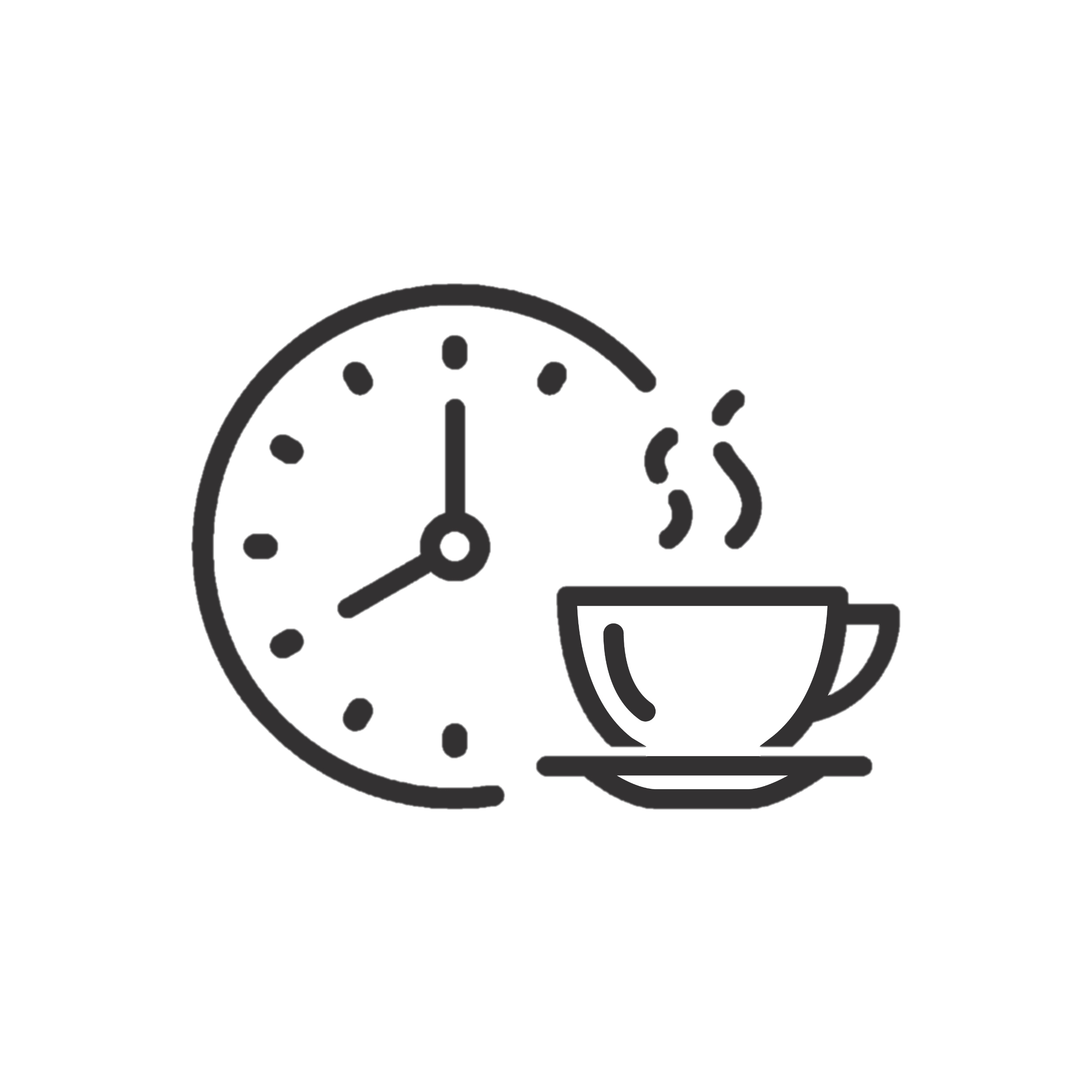 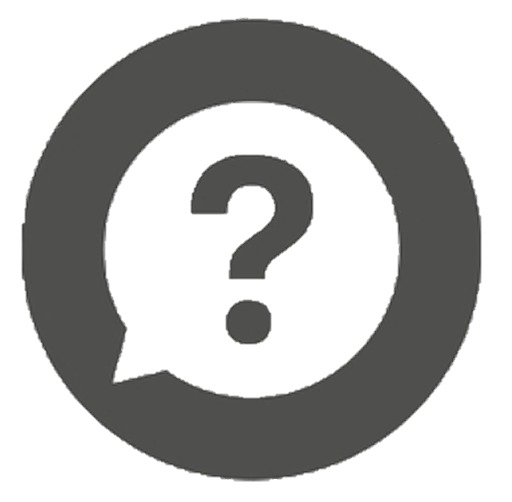 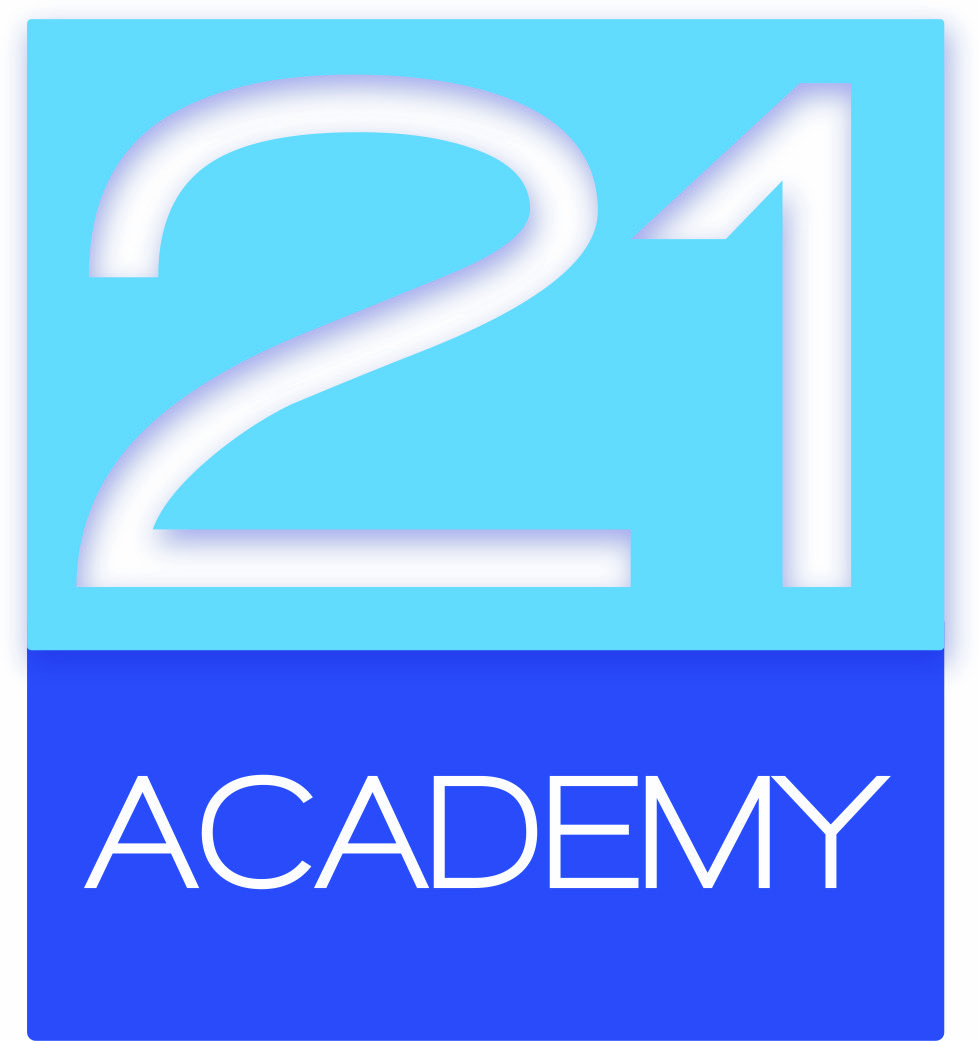 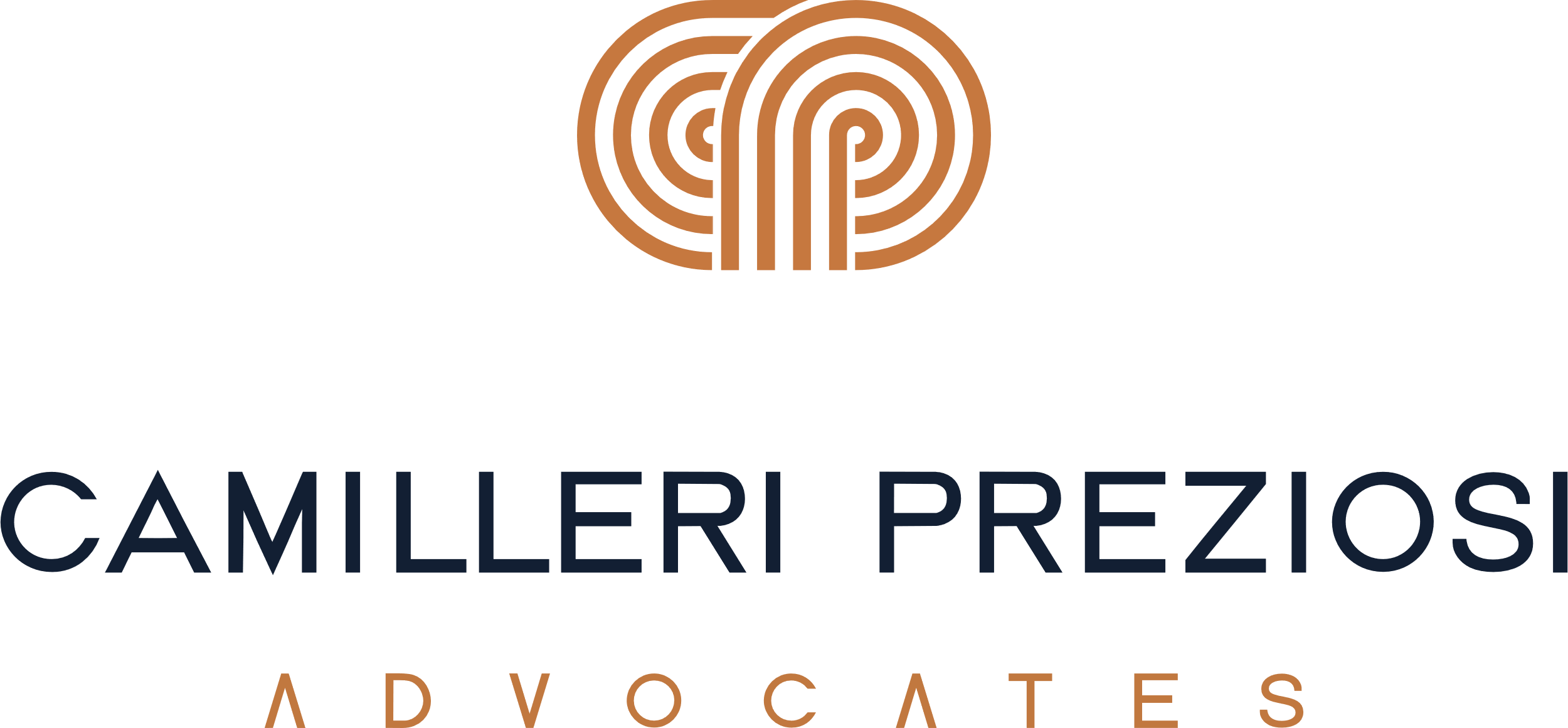